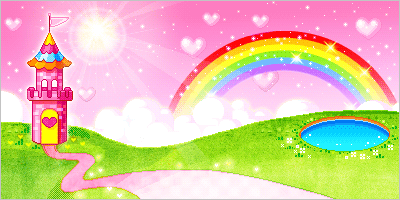 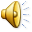 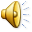 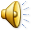 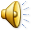 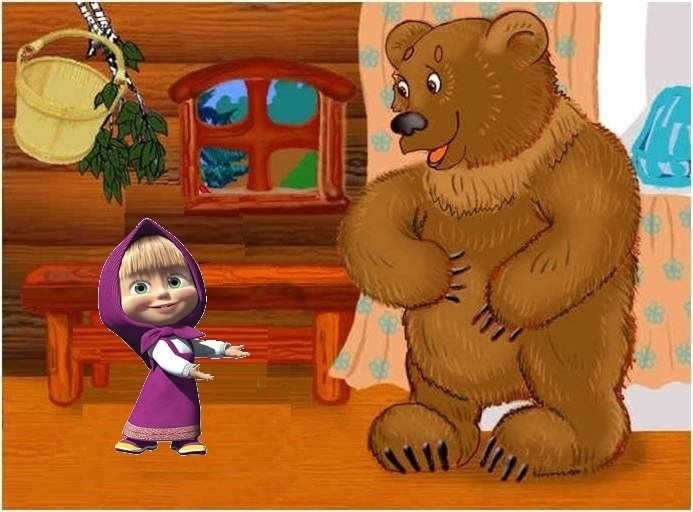 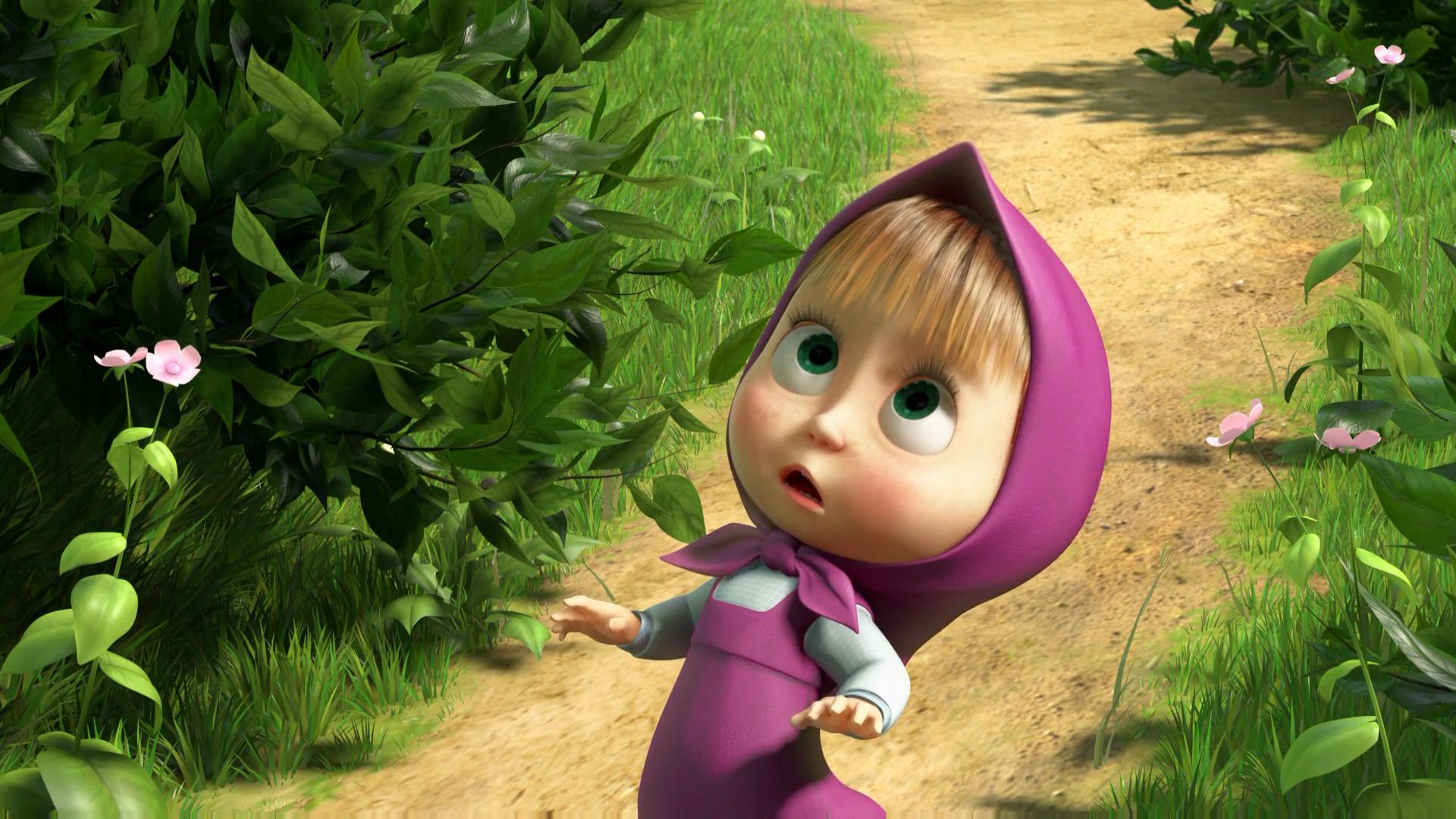 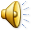 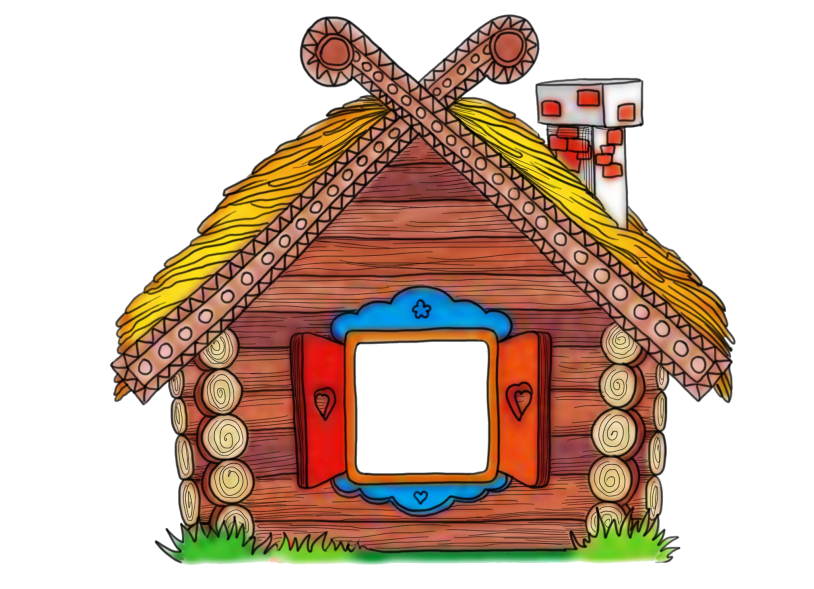 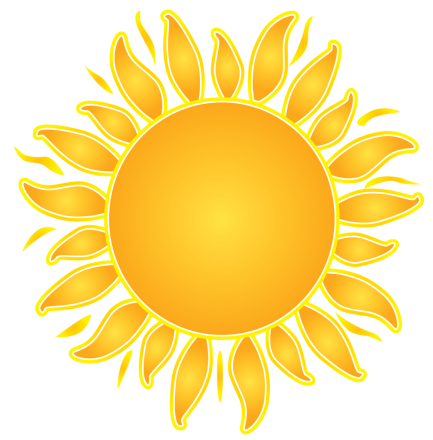 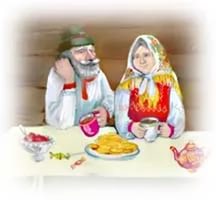 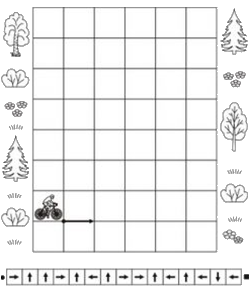 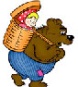 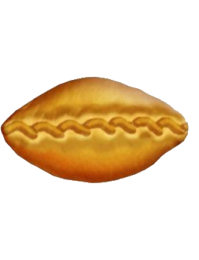 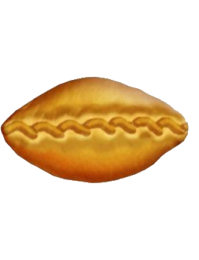 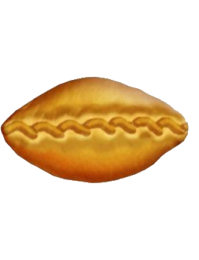 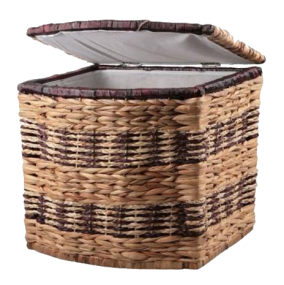 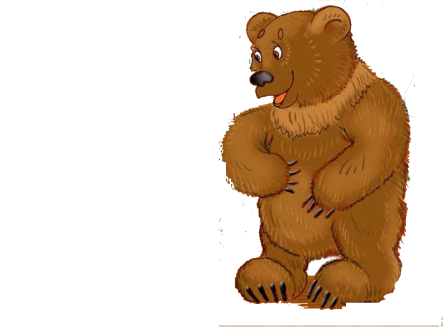 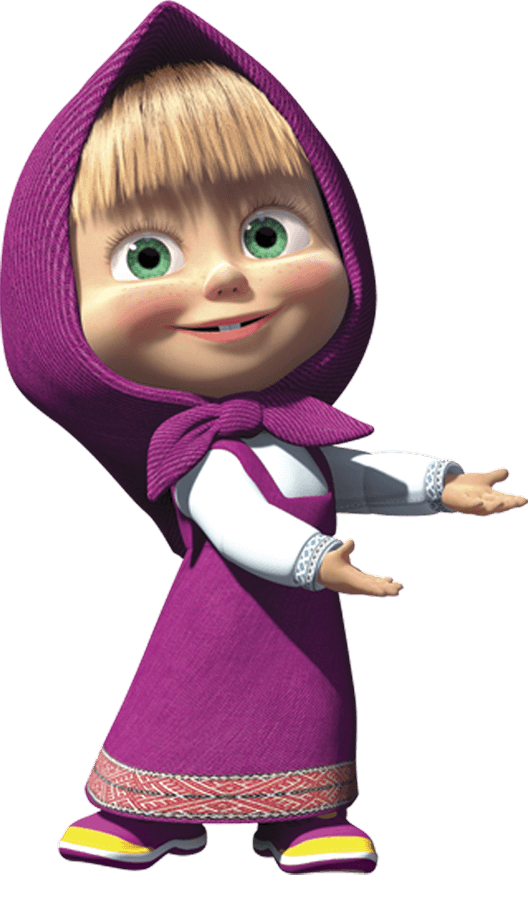 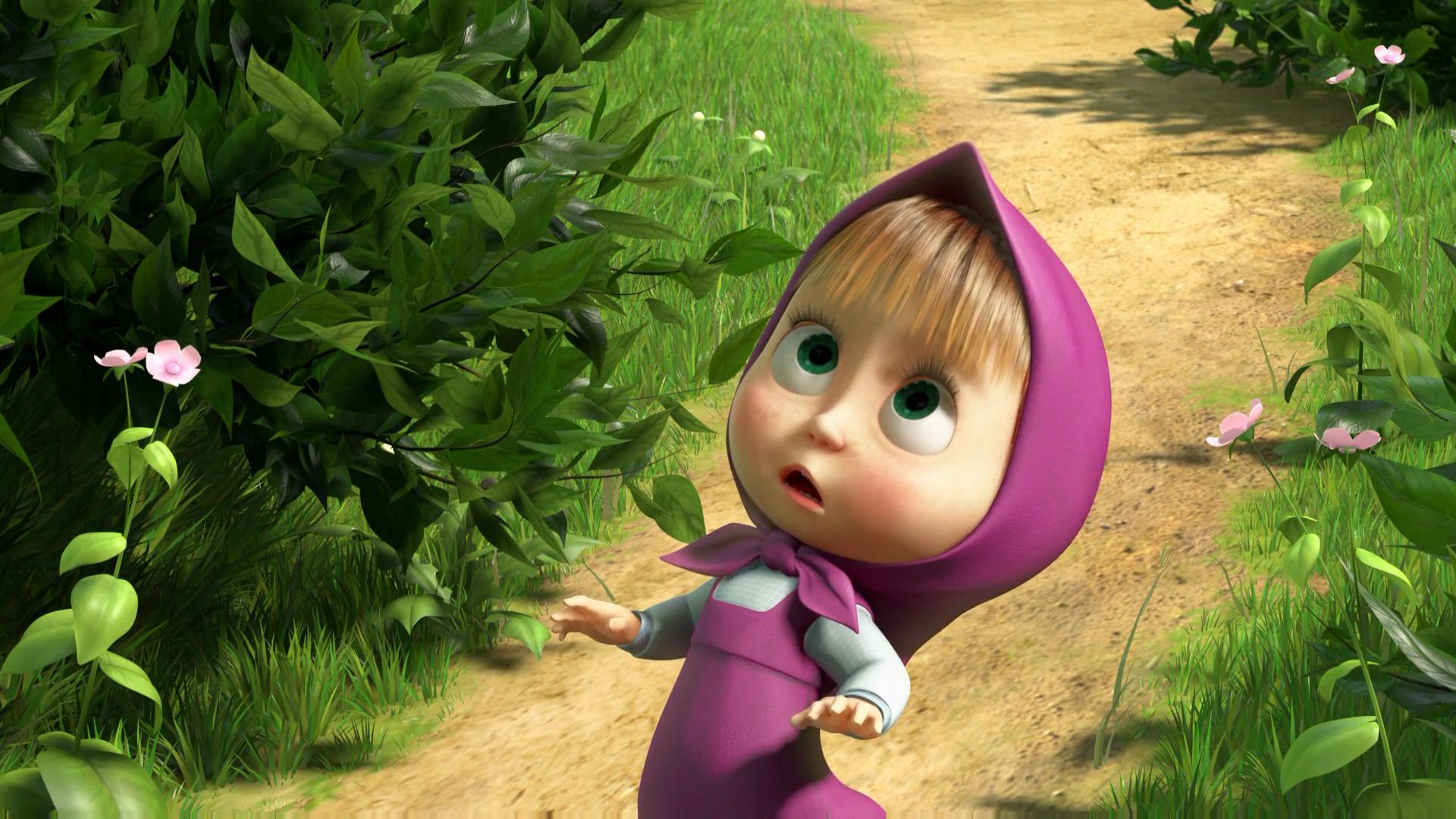 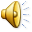 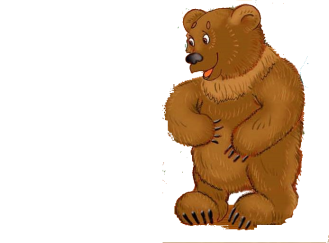 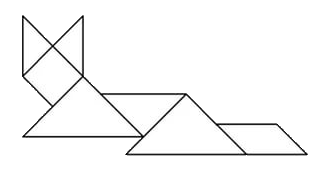 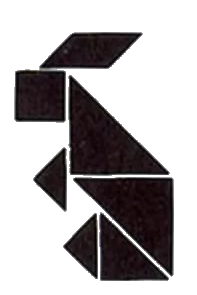 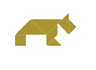 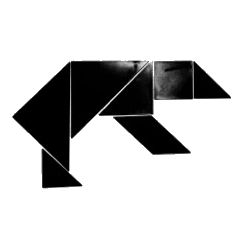 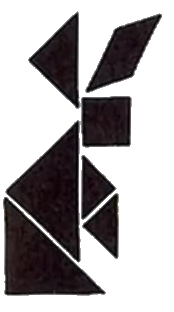 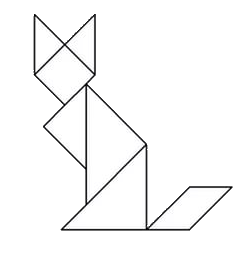 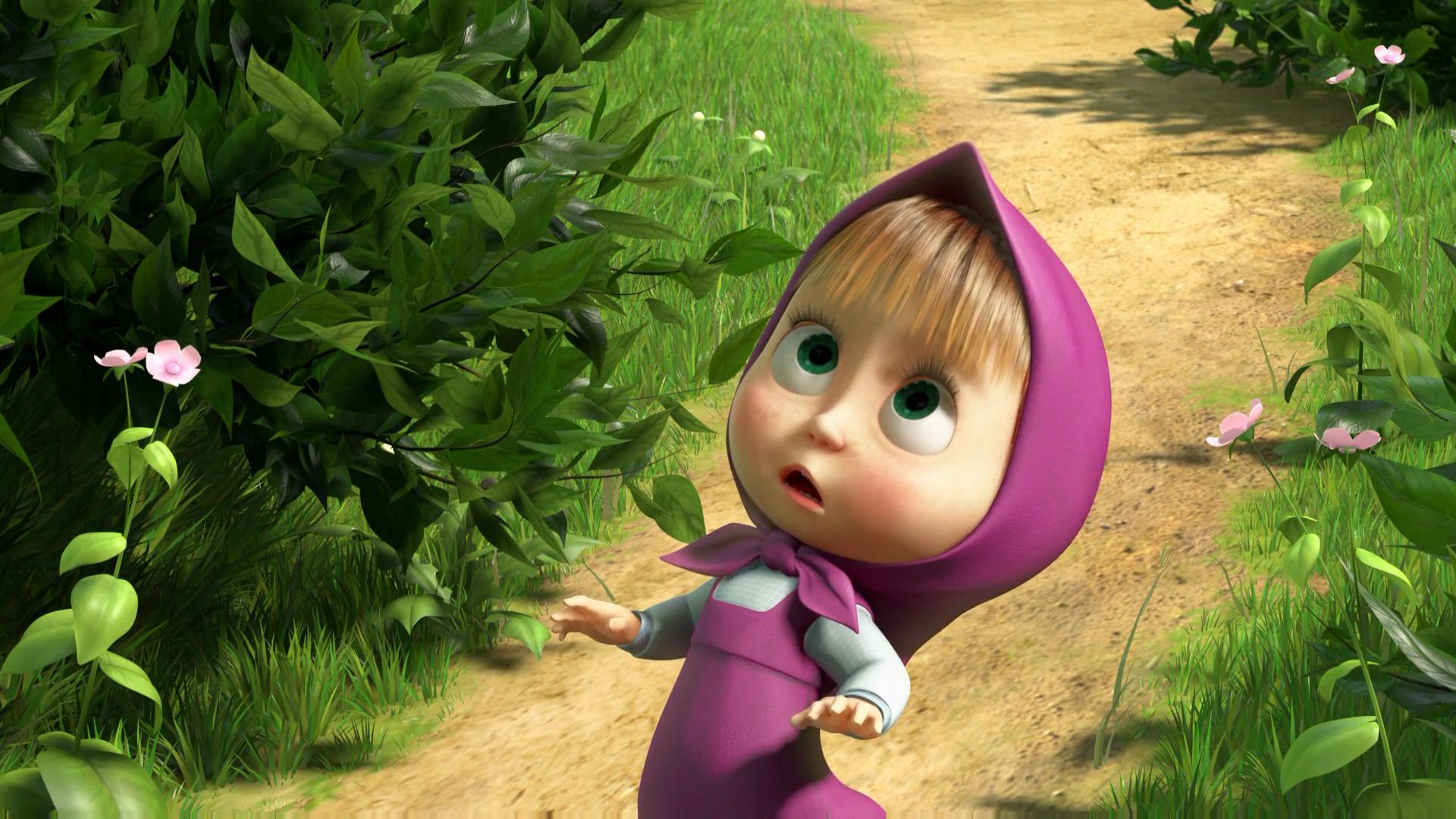 ё
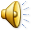 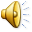 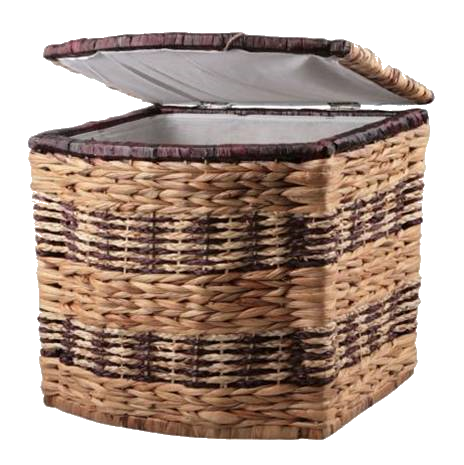 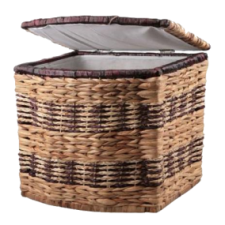 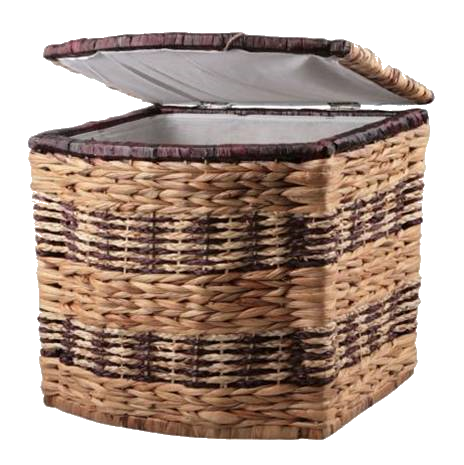 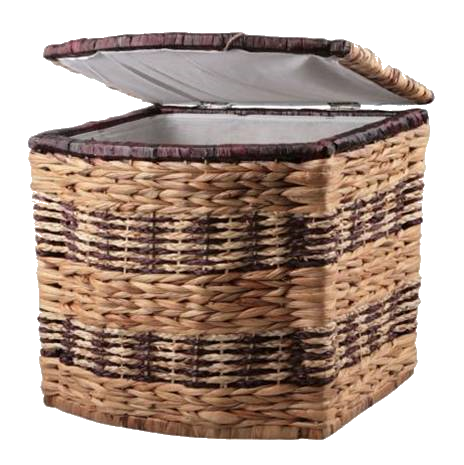 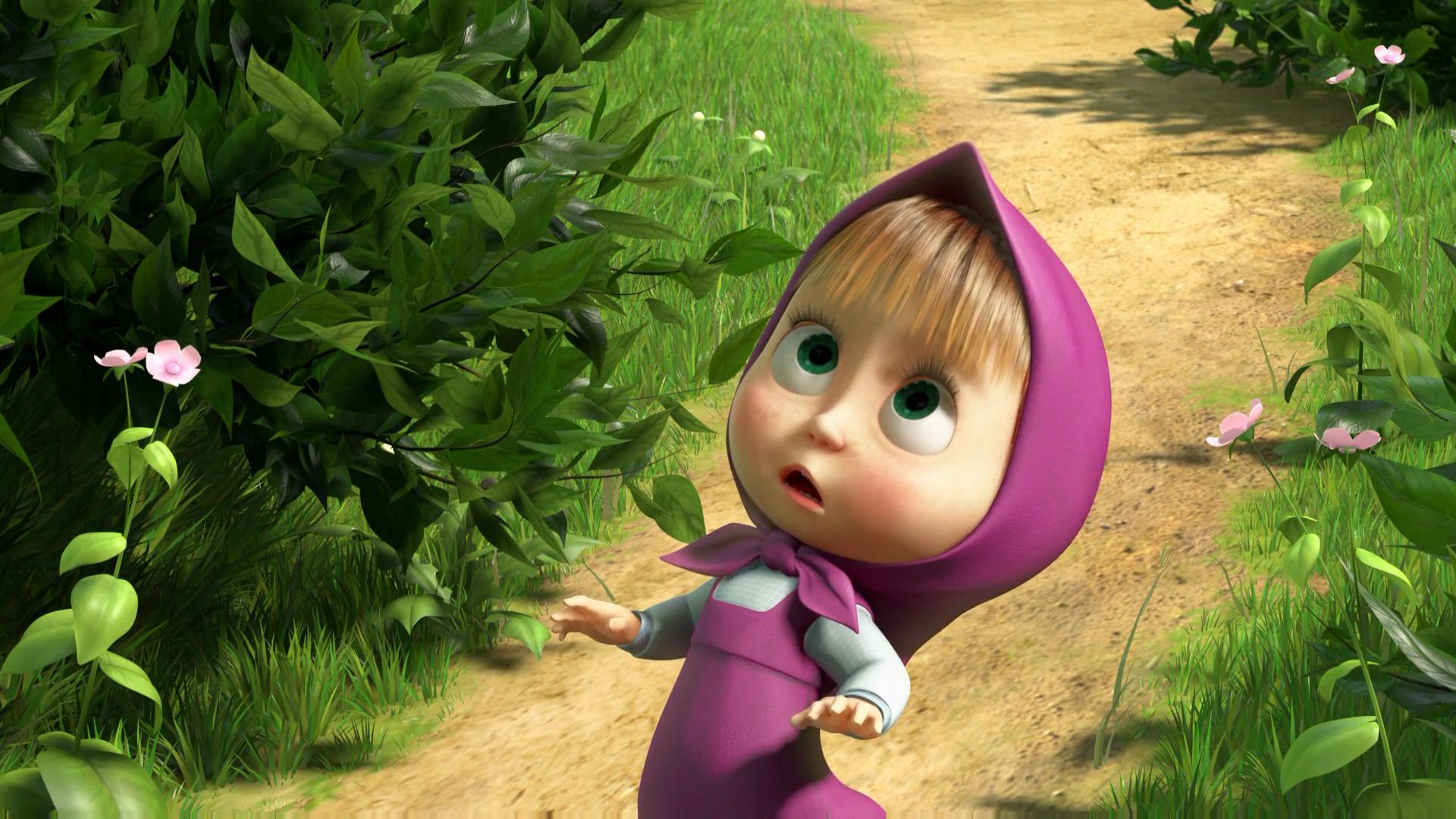 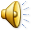 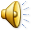 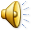 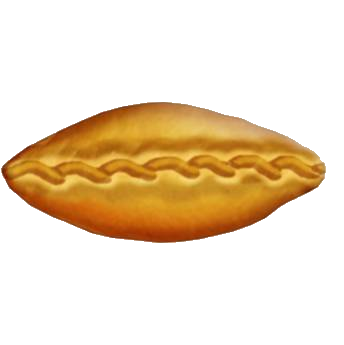 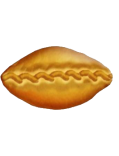 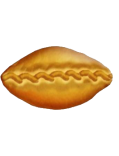 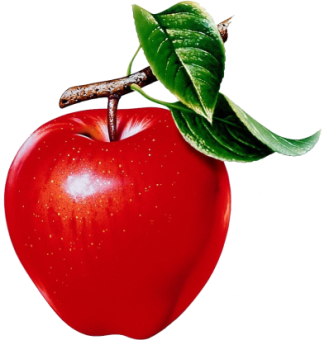 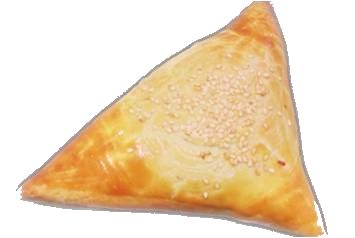 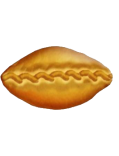 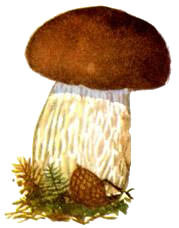 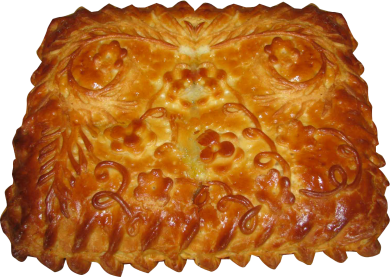 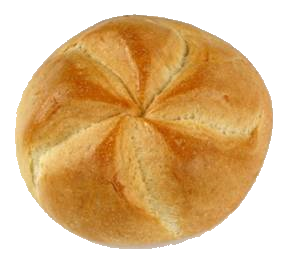 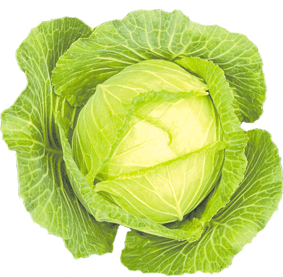 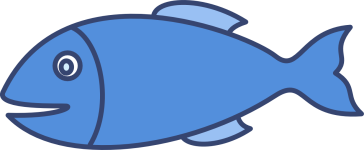 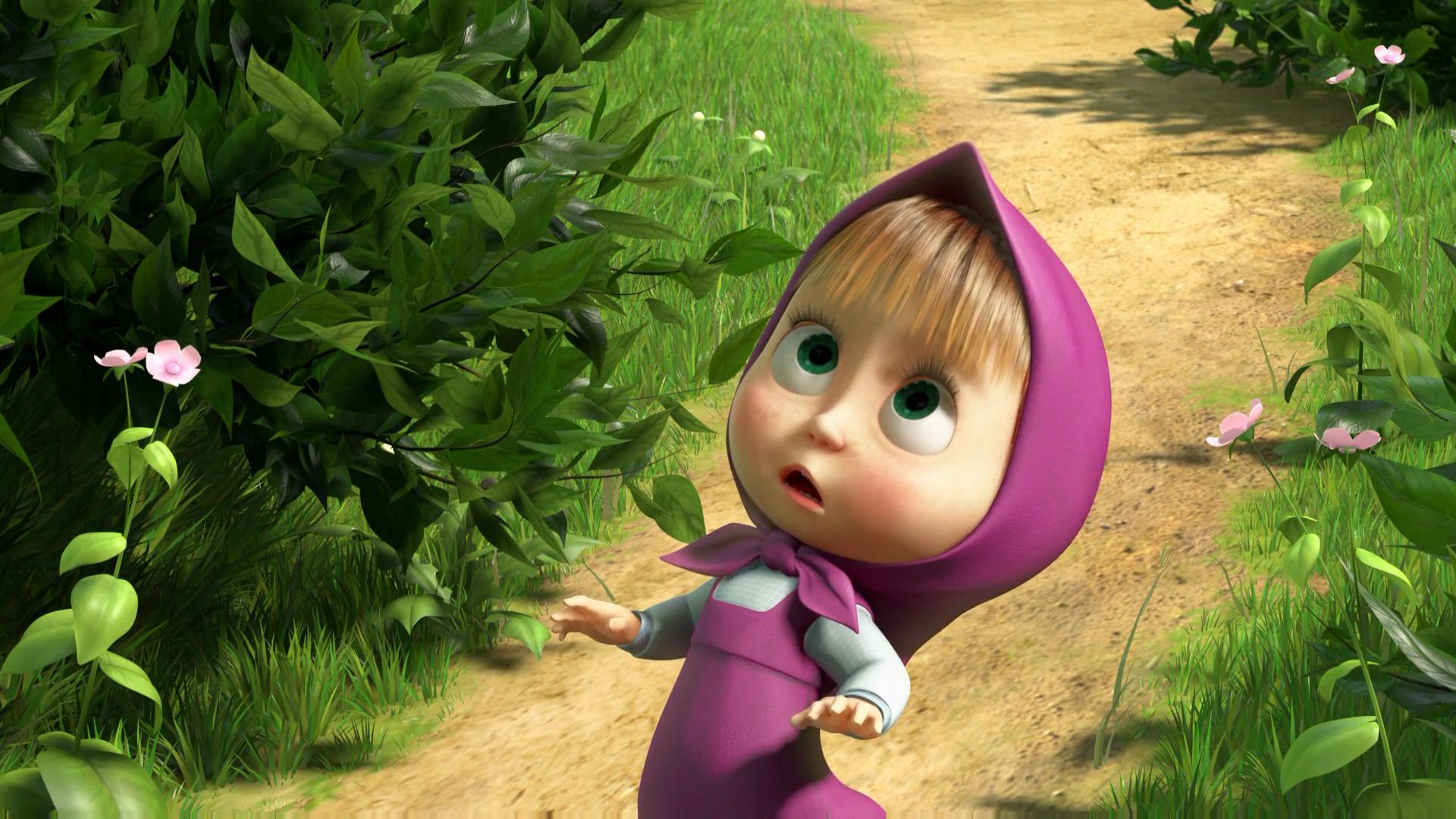 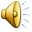 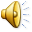 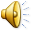 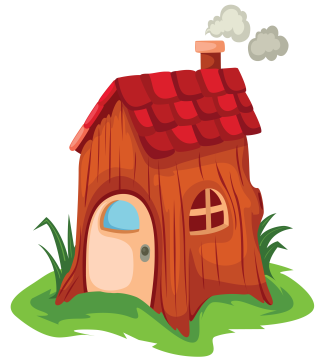 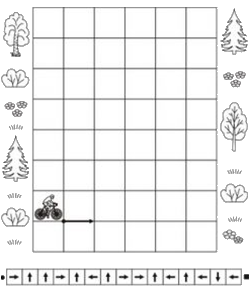 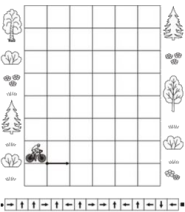 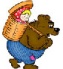 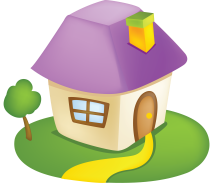 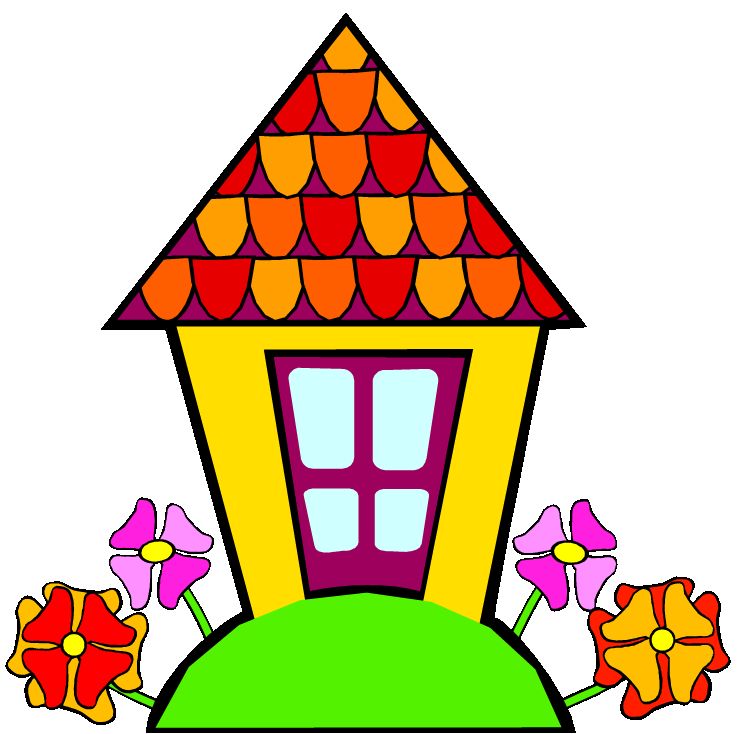 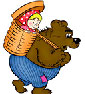 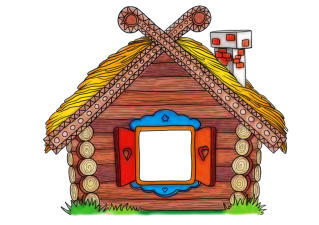 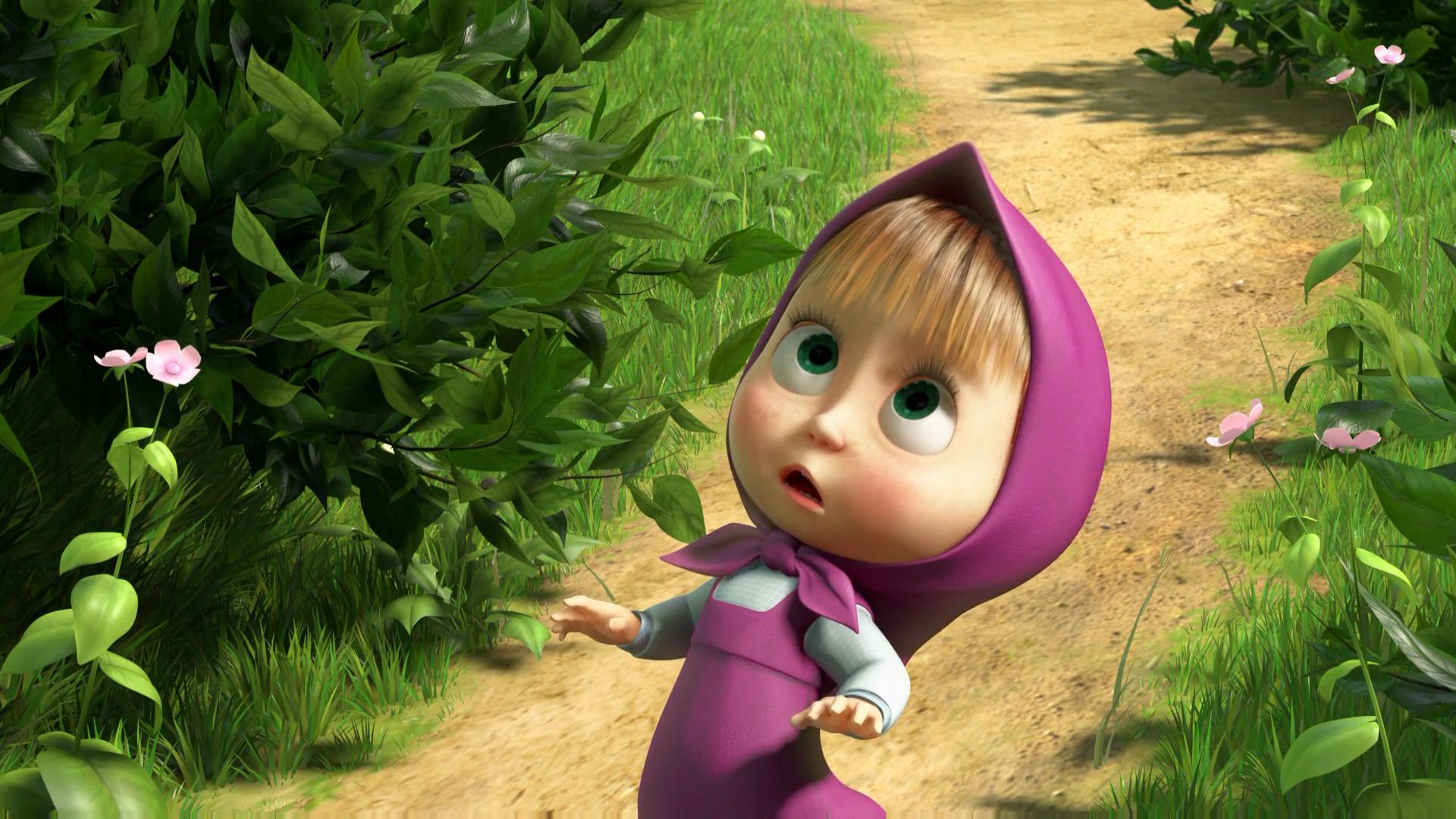 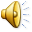 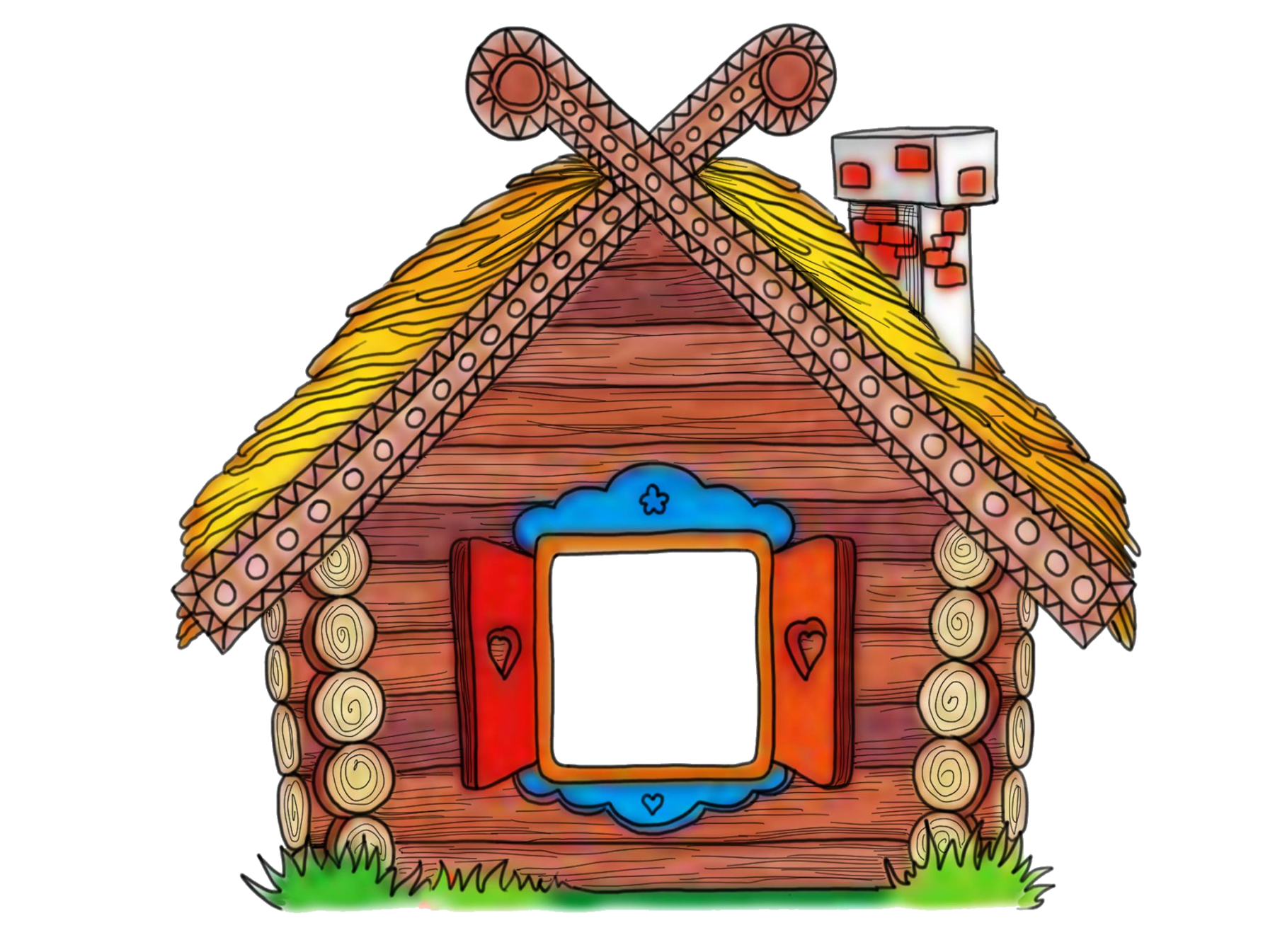 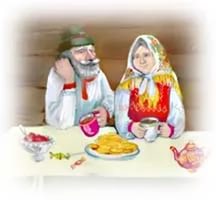 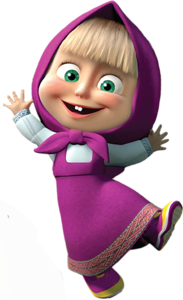 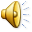